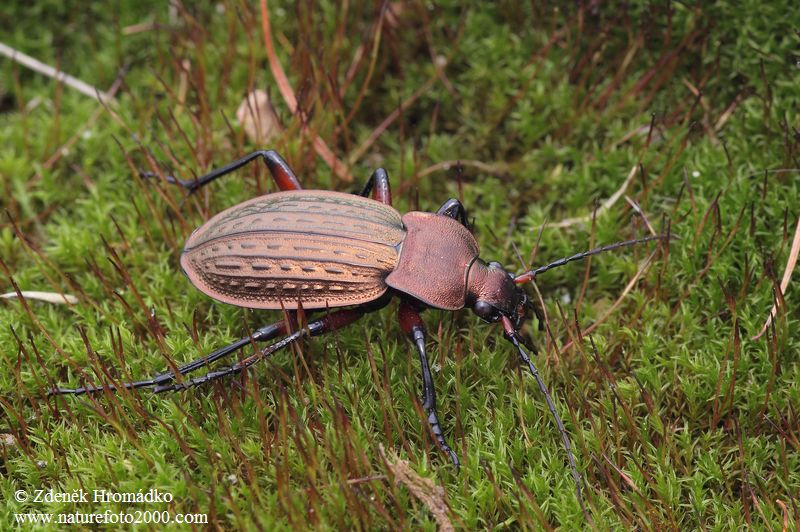 [Speaker Notes: Střevlík měděný]
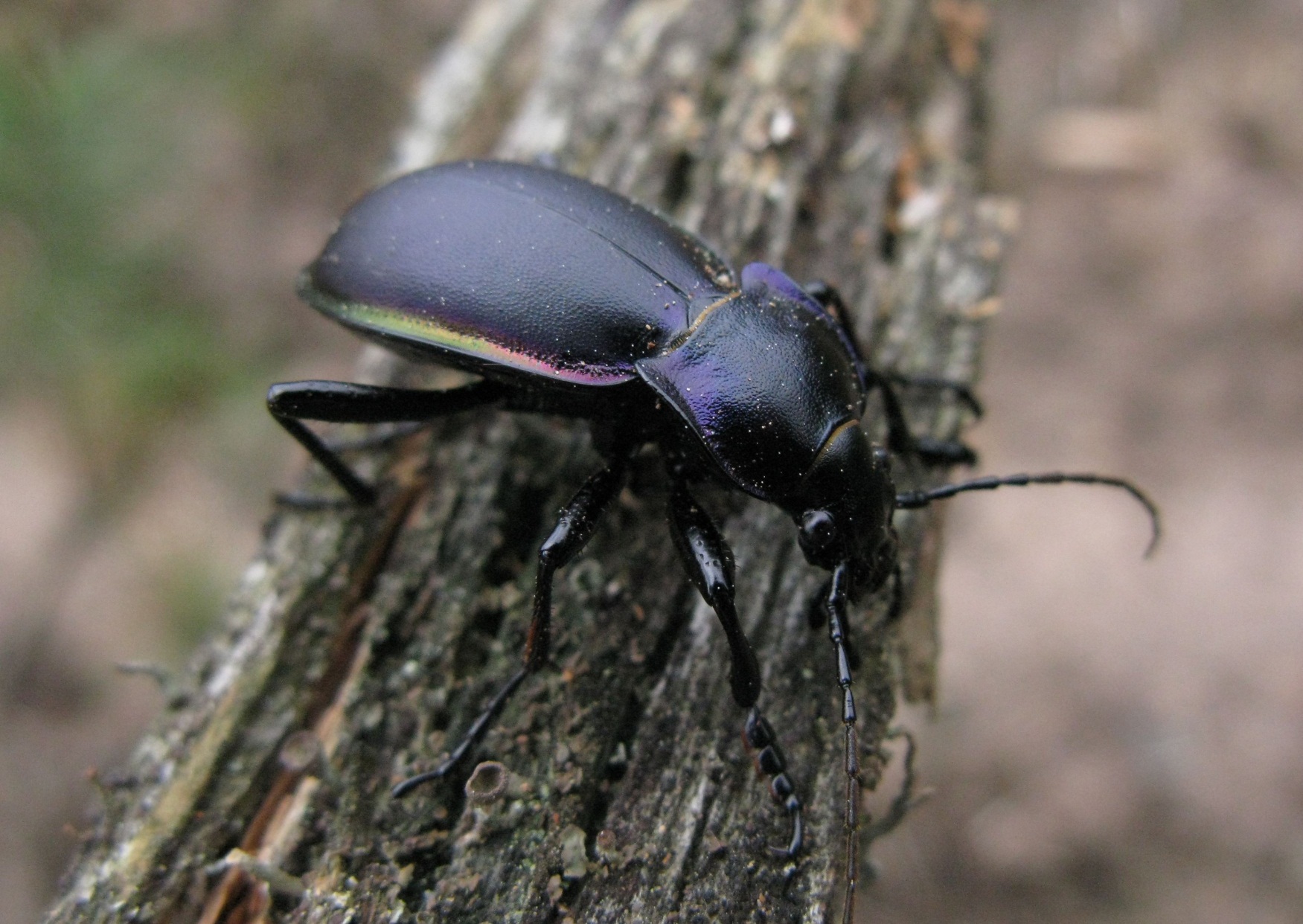 [Speaker Notes: Střevlík fialový]
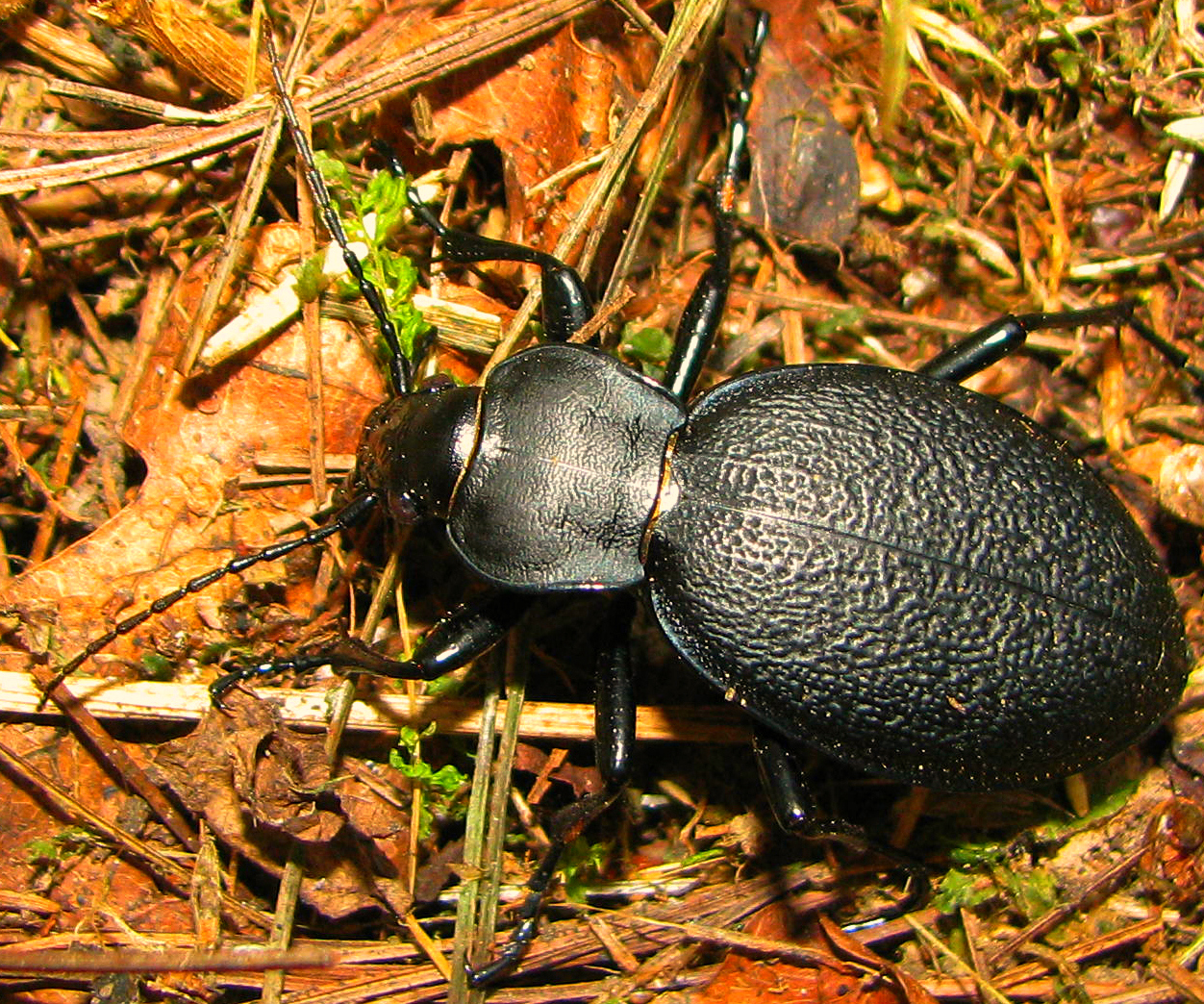 [Speaker Notes: Střevlík kožitý]
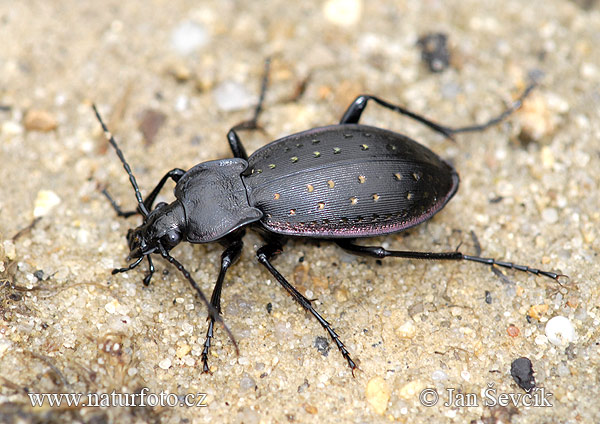 [Speaker Notes: Střevlík zahradní]
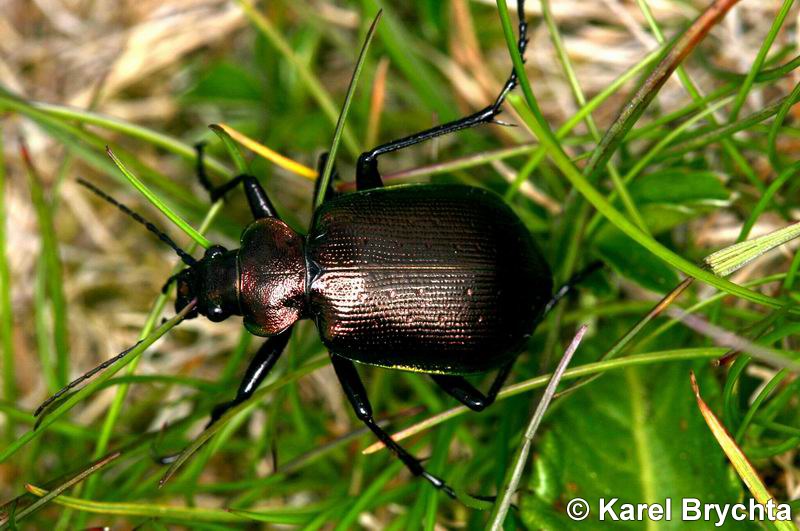 [Speaker Notes: Krajník hnědý]
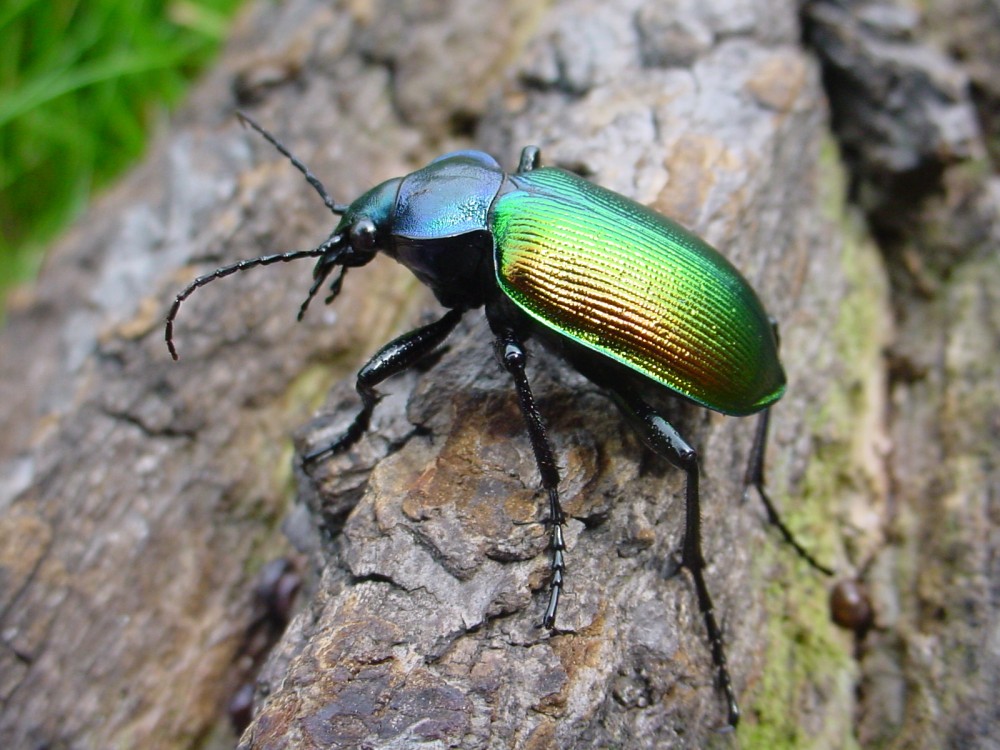 [Speaker Notes: Krajník pižmový]
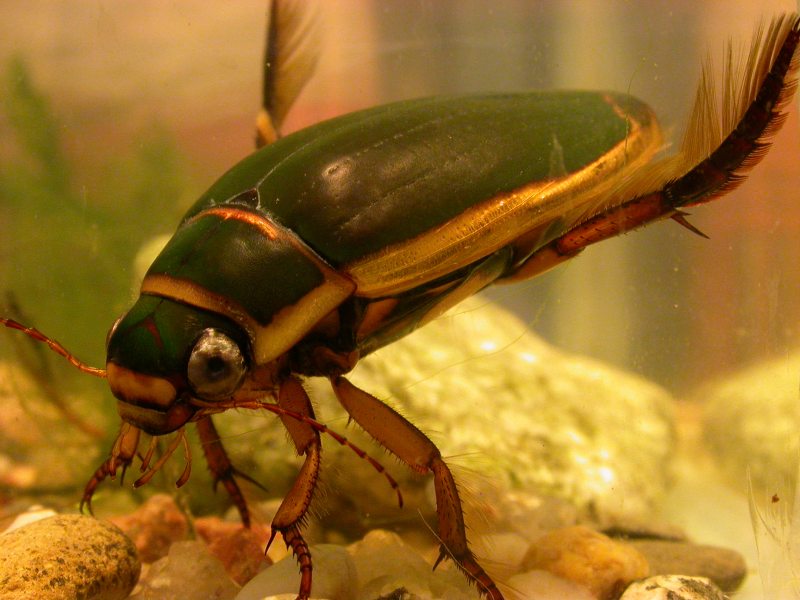 [Speaker Notes: Potápník vrouený]
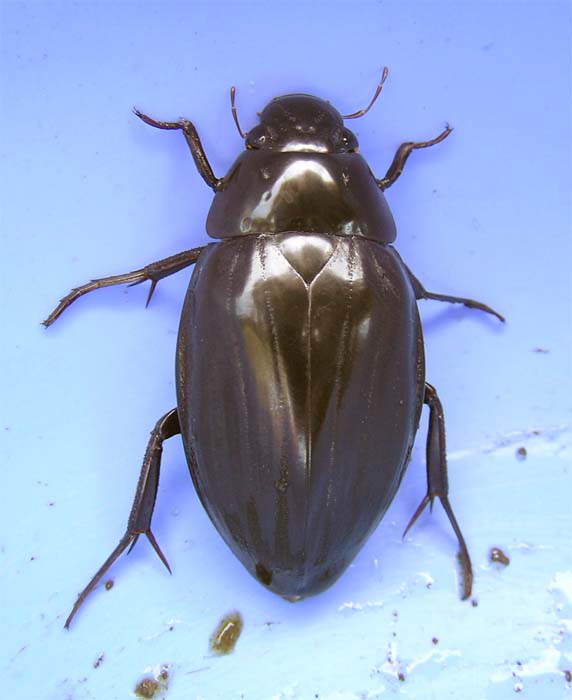 [Speaker Notes: Vodomil černý]
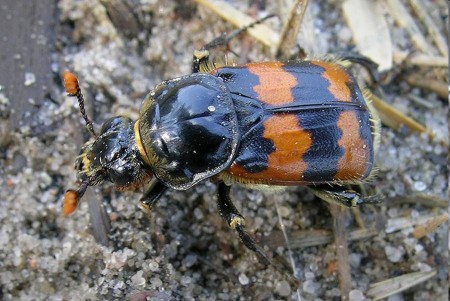 [Speaker Notes: Hrobařík obecný]
[Speaker Notes: Páteříček sněhový]
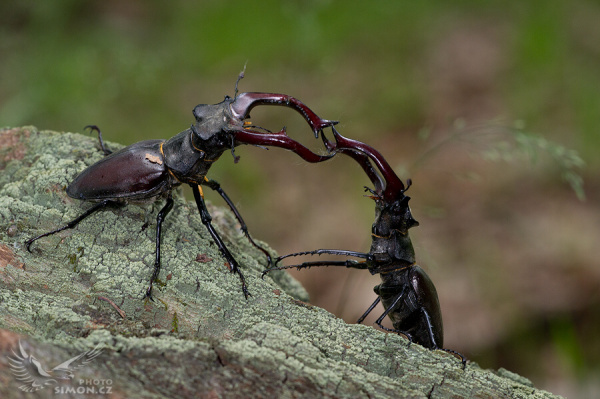 [Speaker Notes: Roháč obecný]
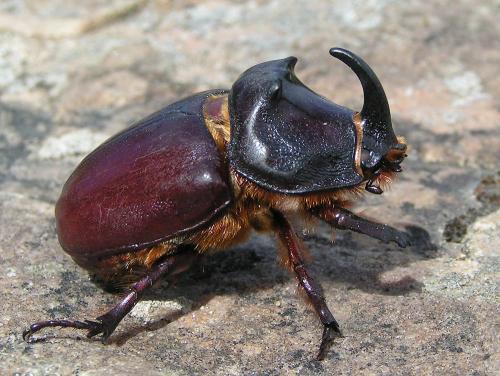 [Speaker Notes: Nosorožík kapucínek]
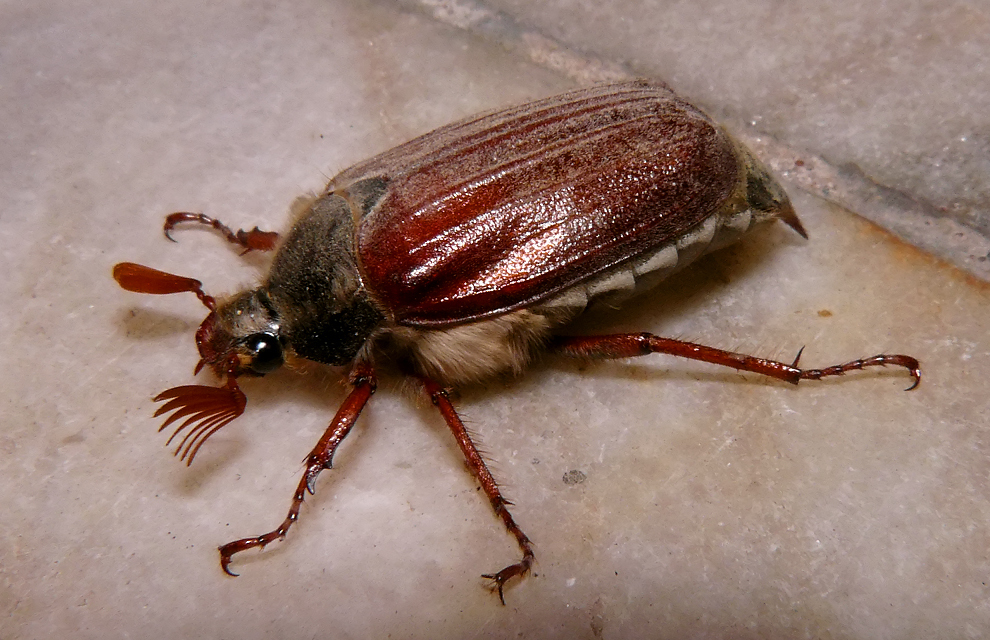 [Speaker Notes: Chroust obecný]
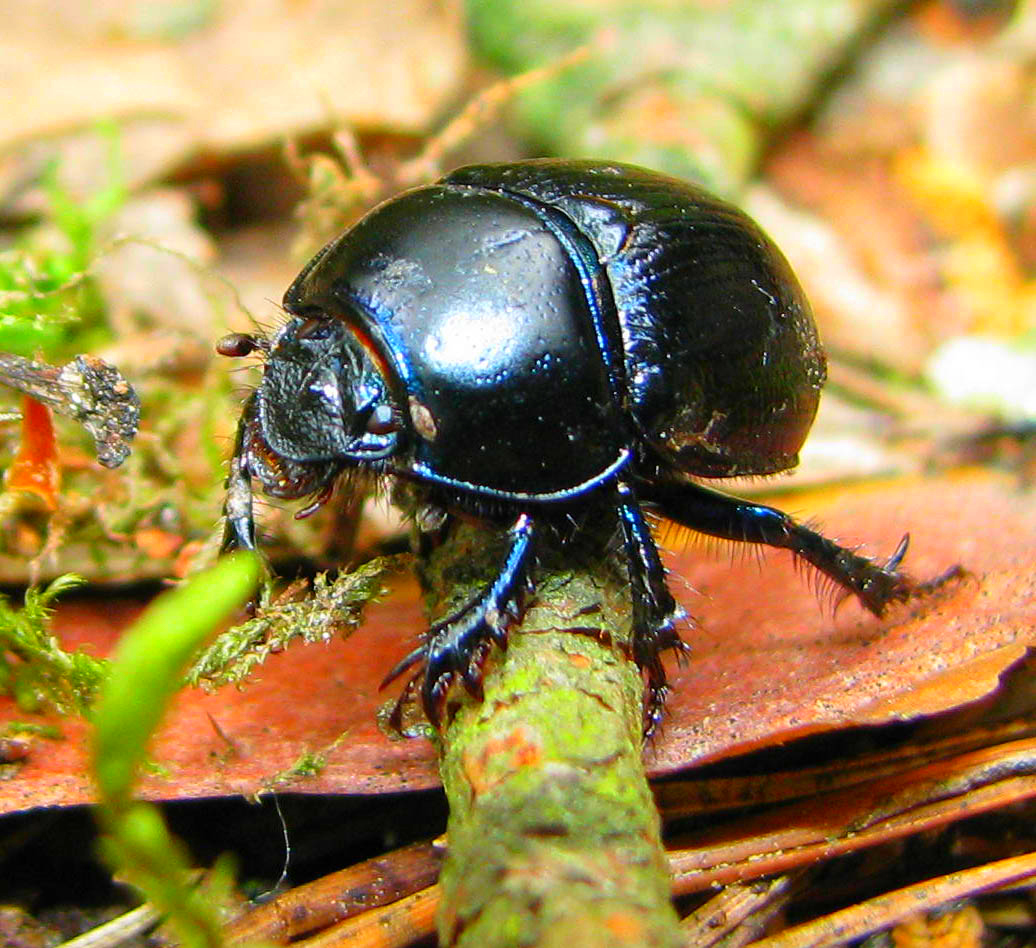 [Speaker Notes: Chrobák velký]
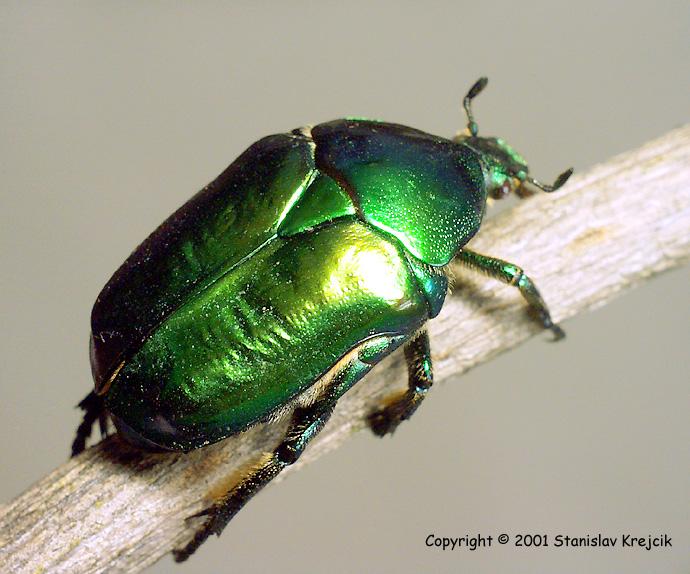 [Speaker Notes: zlatohlávek]
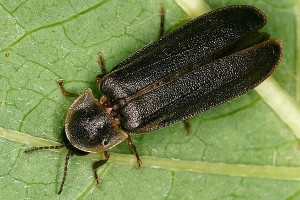 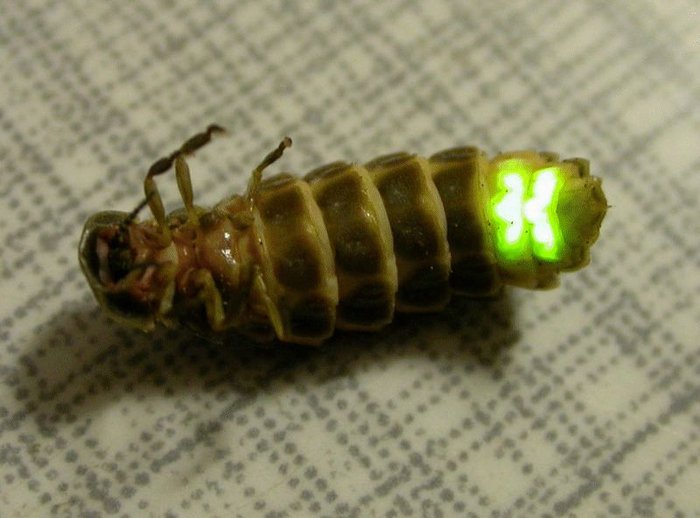 [Speaker Notes: Světluška menší]
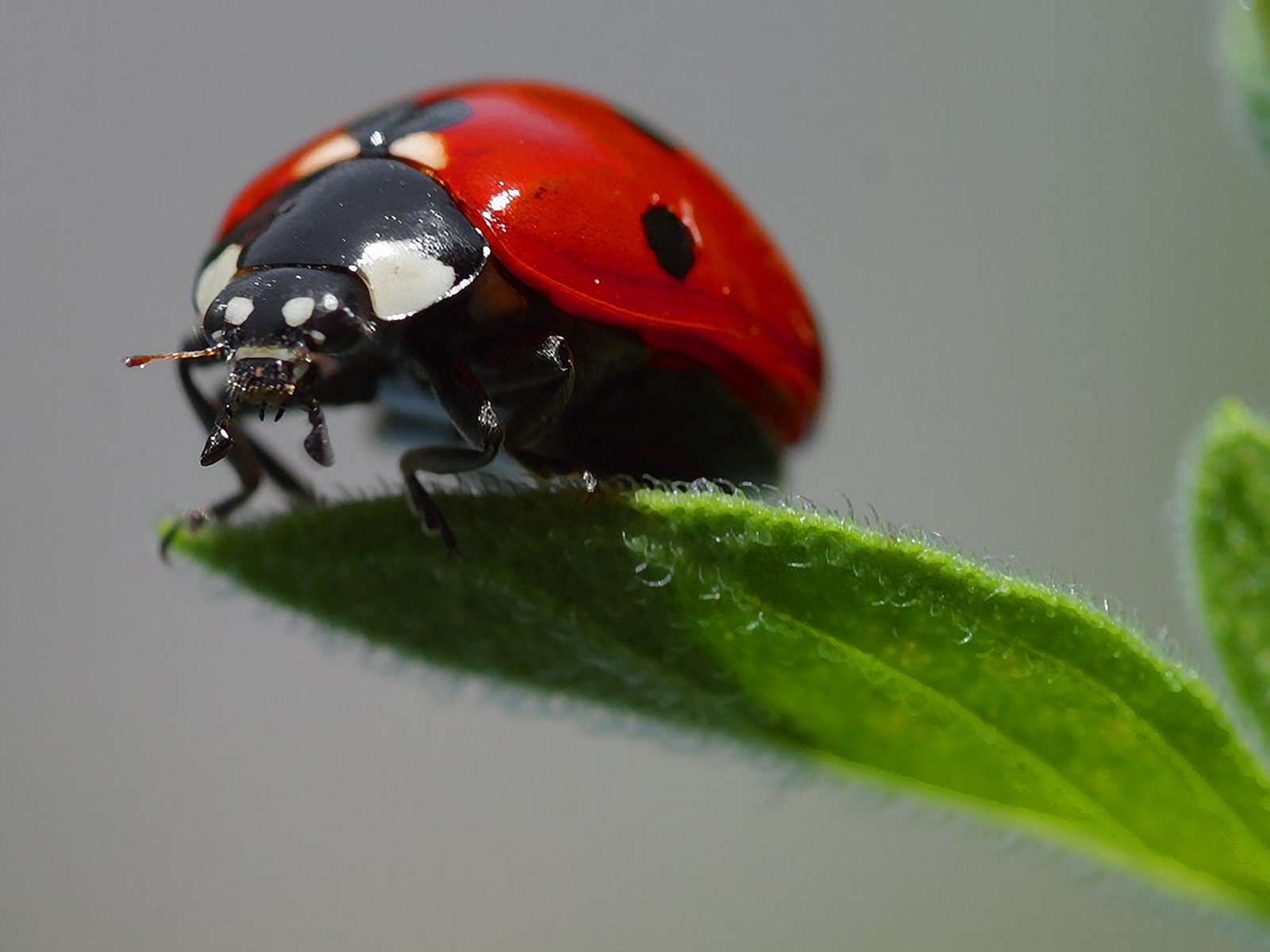 [Speaker Notes: Slunéčko sedmitečné]
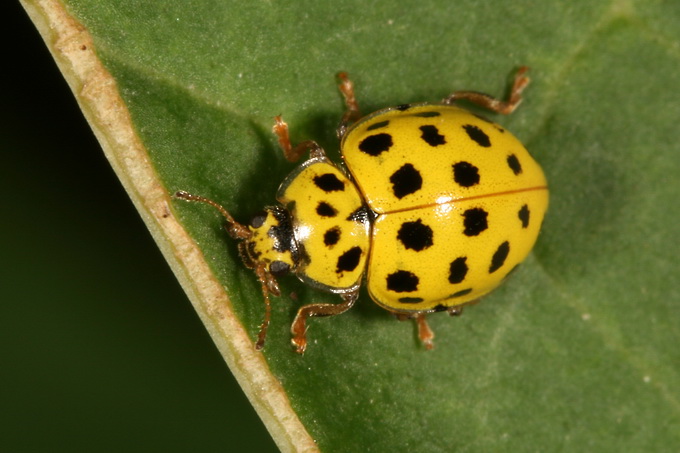 [Speaker Notes: Slunéčko skvrnité]
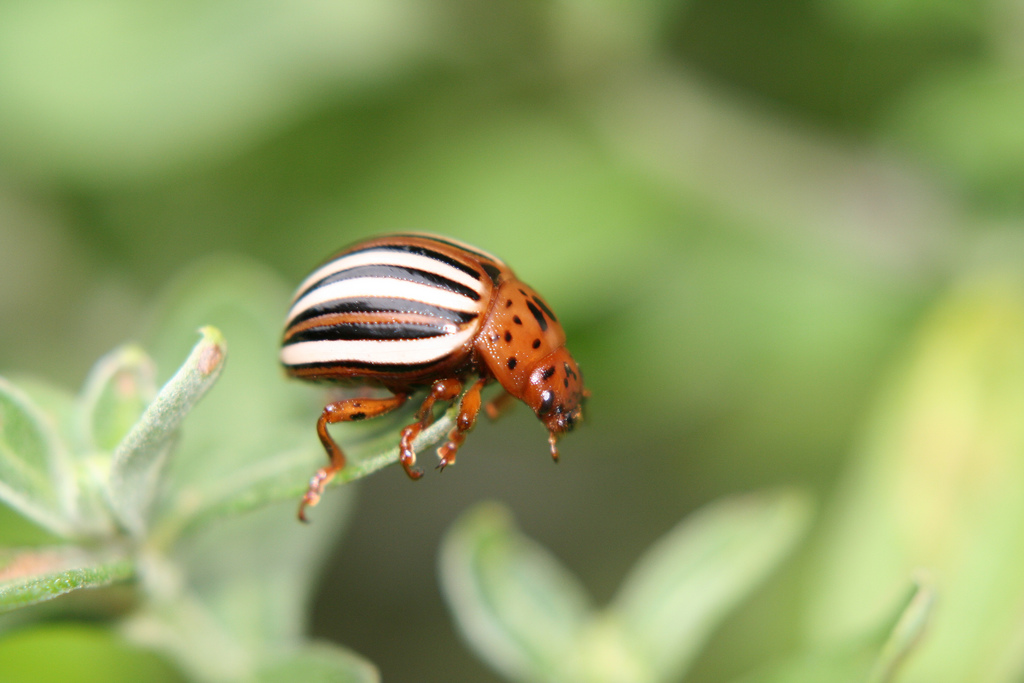 [Speaker Notes: Mandelinka bramborová]
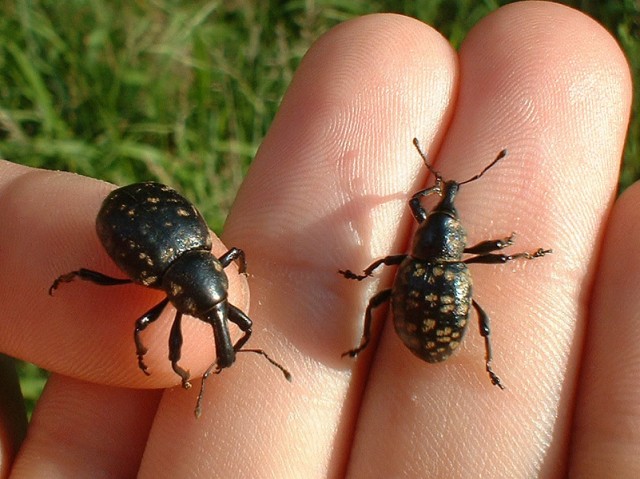 [Speaker Notes: Klikoroh borový]
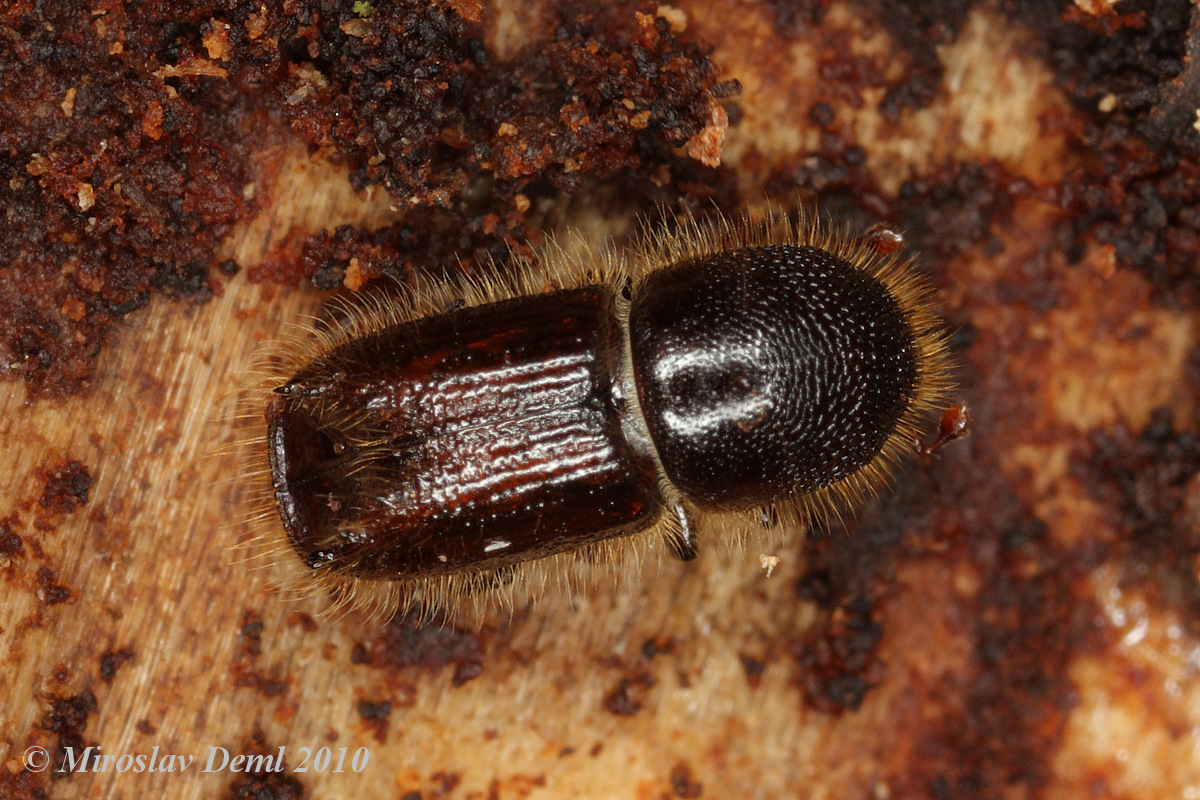 [Speaker Notes: Lýkožrout smrkový]
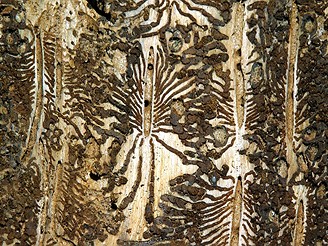 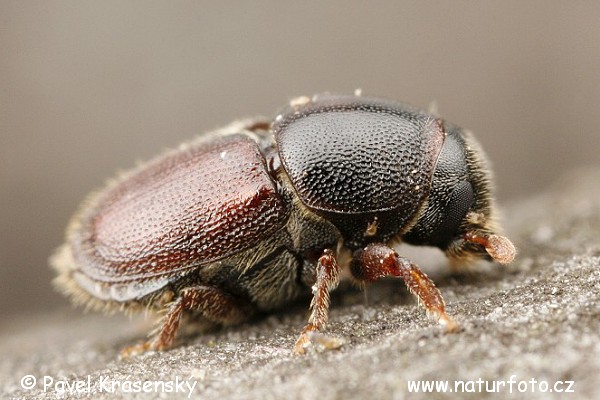 [Speaker Notes: kůrovec]
[Speaker Notes: Červotoč spižní]
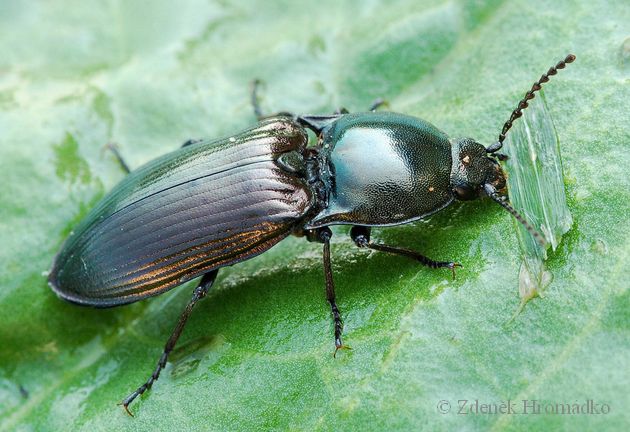 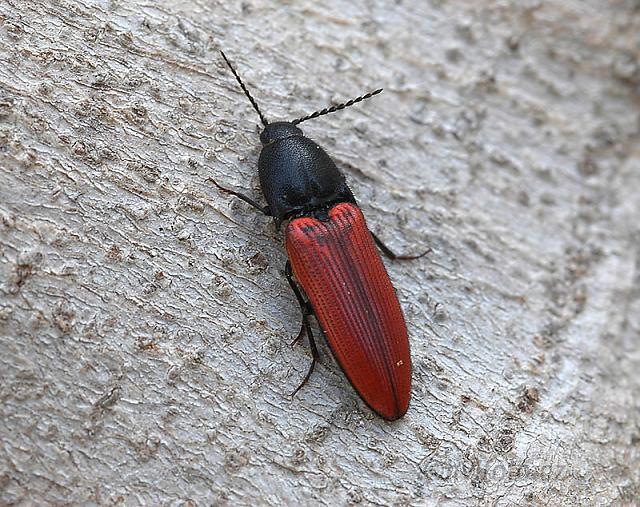 [Speaker Notes: Kovařík kovový a krvavý]
[Speaker Notes: Tesařík obecný]
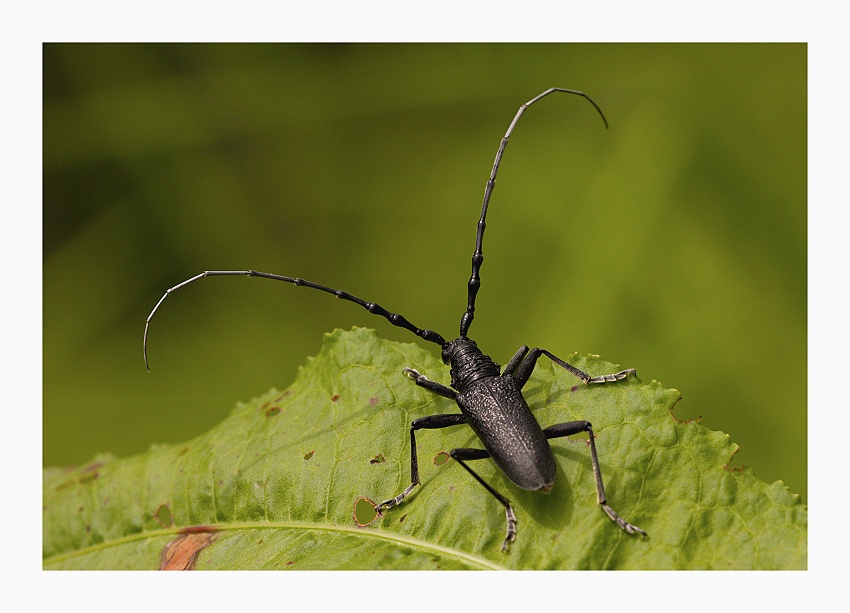 [Speaker Notes: Tesařík obrovský]
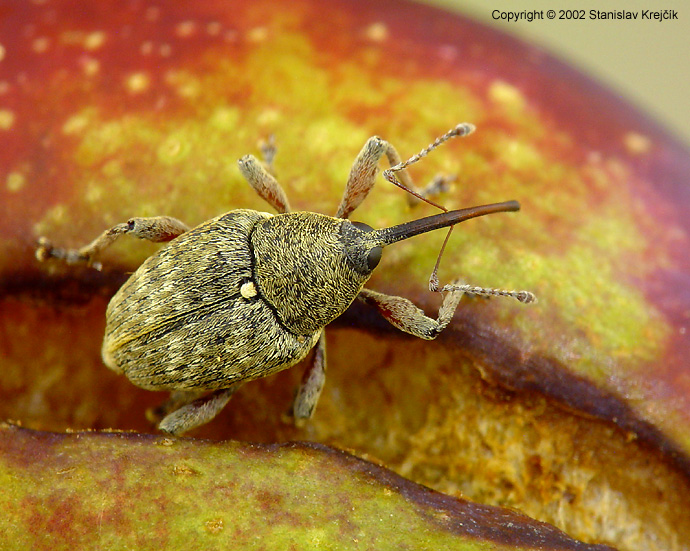 [Speaker Notes: Nosatec lískový]
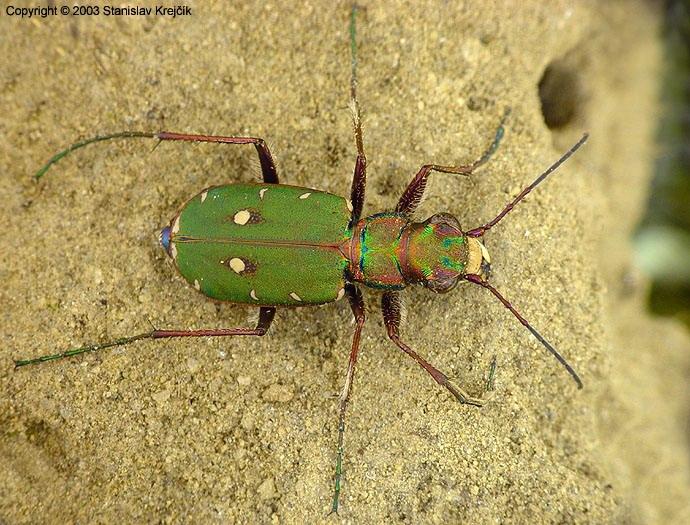 [Speaker Notes: Svižník polní]
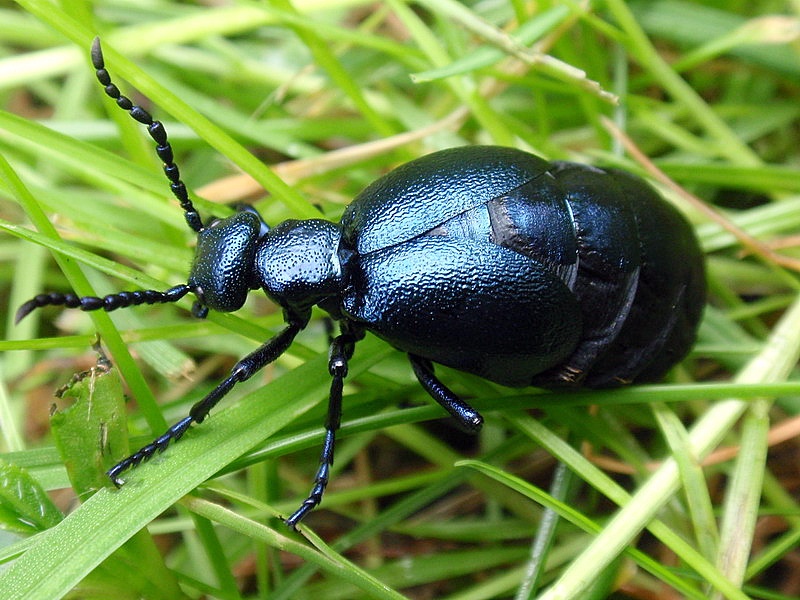 [Speaker Notes: Májka fialová]
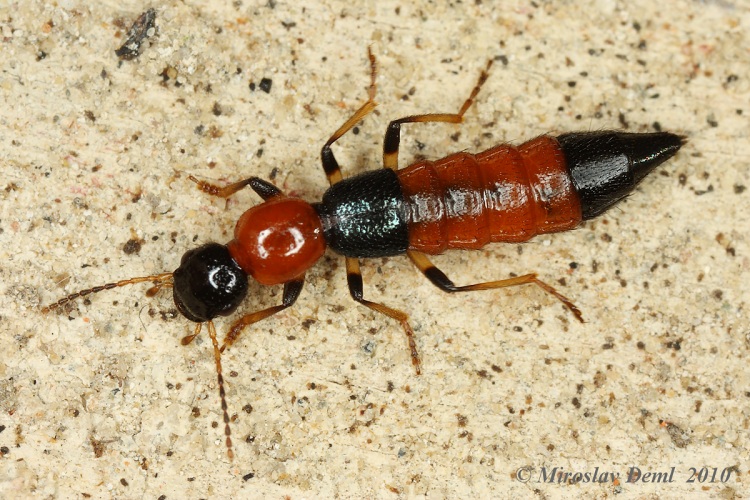 [Speaker Notes: Drapčík pobřežní]